Figure 1 Radiography of pelvis (AP view) showing dagger sign (a), bilateral Grade 4 sacroiliitis (b), bamboo spine ...
Oxf Med Case Reports, Volume 2019, Issue 12, December 2019, Pages 502–503, https://doi.org/10.1093/omcr/omz117
The content of this slide may be subject to copyright: please see the slide notes for details.
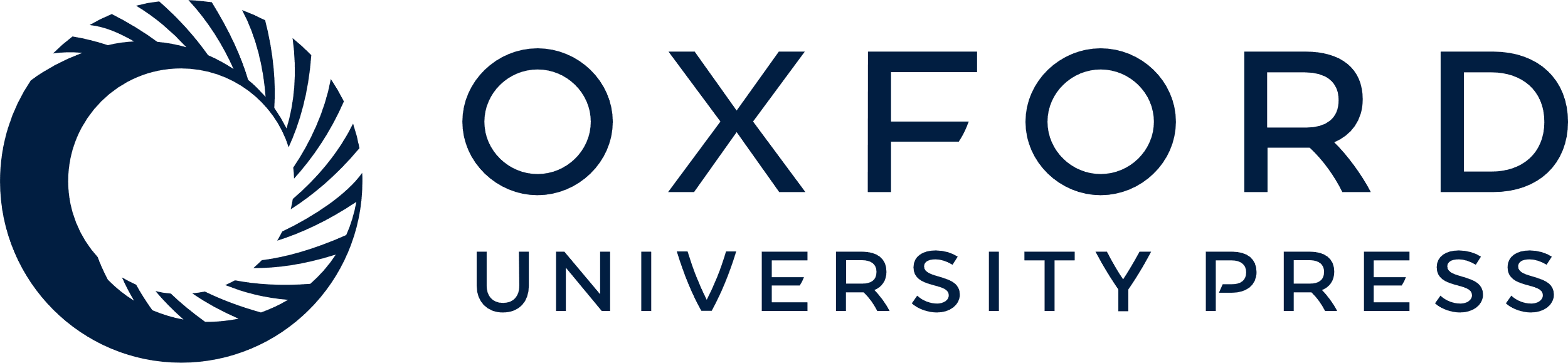 [Speaker Notes: Figure 1 Radiography of pelvis (AP view) showing dagger sign (a), bilateral Grade 4 sacroiliitis (b), bamboo spine (c), reduced joint space bilaterally (d) and new bone formation near acetabular margins (e), which are characteristic radiographic features of AS.


Unless provided in the caption above, the following copyright applies to the content of this slide: © The Author(s) 2019. Published by Oxford University Press.This is an Open Access article distributed under the terms of the Creative Commons Attribution Non-Commercial License (http://creativecommons.org/licenses/by-nc/4.0/), which permits non-commercial re-use, distribution, and reproduction in any medium, provided the original work is properly cited. For commercial re-use, please contact journals.permissions@oup.com]